PASAJES DIFÍCILES EN GÉNESIS Y ÉXODO
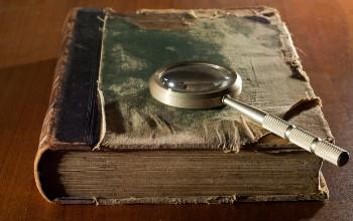 “Aun las escrituras difíciles contienen verdades para nuestro beneficio”
VERSÍCULO CLAVE:
“Las cosas secretas pertenecen a Jehová nuestro Dios; mas las reveladas son para nosotros y para nuestros hijos para siempre, para que cumplamos todas las palabras de esta ley”, Deuteronomio 29:29.
LECTURA EN CLASE:
Génesis 15:12-18; Éxodo 4:19,24-26;33:18-23.
INTRODUCCIÓN
Algunos de los pasajes de las Escrituras son confusos y preocupantes para los cristianos de este siglo.
Estos pasajes hay que considerarlos a la luz de la historia y la cultura de la época que retratan. 
Tal es el caso de los eventos en la lección de hoy sobre Abraham y Moisés. 
Dios usa los sucesos y objetos de la historia y la cultura para que podamos entender su mensaje.
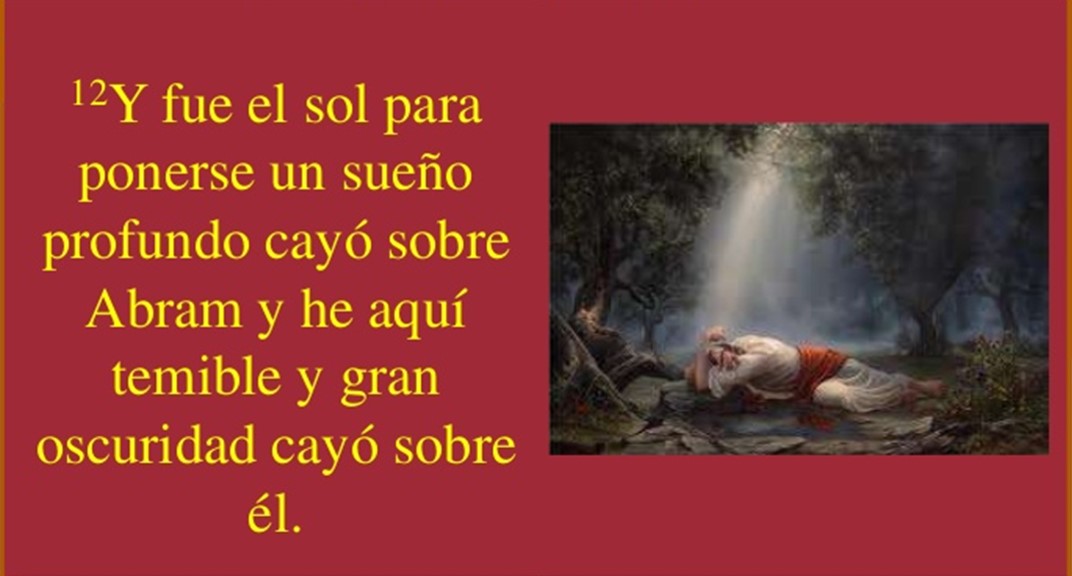 EXPERIENCIA SOBRENATURAL 
Génesis 15:7-21.
Dios le da la promesa a Abram de heredar la tierra, pero Abram le pregunta ¿en qué conoceré que la he de heredar? V.7,8. “Una experiencia común creo, pero no estoy seguro”.
Dios firma un “convenio” un “pacto” con Abram, en nuestro tiempo sería a través hojas notariadas, pero Dios aquí lo realiza de una forma diferente. V.9.
Abram debía partir por la mitad a cada animal y poner una enfrente de otra, dejar un espacio para que alguien pueda caminar en medio de ellas, V:10.
Abram espera que Jehová aparezca y camine en medio de los cadáveres (firmar el contrato), Dios no viene inmediatamente, pero los buitres sí, V.11. “buitres símbolo del maligno”.
Abram cae en sueño profundo y el pavor de una grande oscuridad cayó sobre él, V.12. “Esto es un estado físico o espiritual que incluye temor o desesperación”
Dios repitió su promesa de pacto en relación con la tierra.
El Señor informa acerca de la esclavitud y sufrimiento que Israel sufriría en Egipto, (400 años) más después volverían a la tierra prometida, V.13-16.
El Señor se representa a sí mismo con dos emblemas: Un horno humeando, y una antorcha de fuego, V.17.
El Señor ratificó su pacto con Abram, V.18-21.
Si Dios le hizo promesa sin duda alguna Él lo cumplirá a pesar de las circunstancias que esté viviendo Él nunca le fallará.
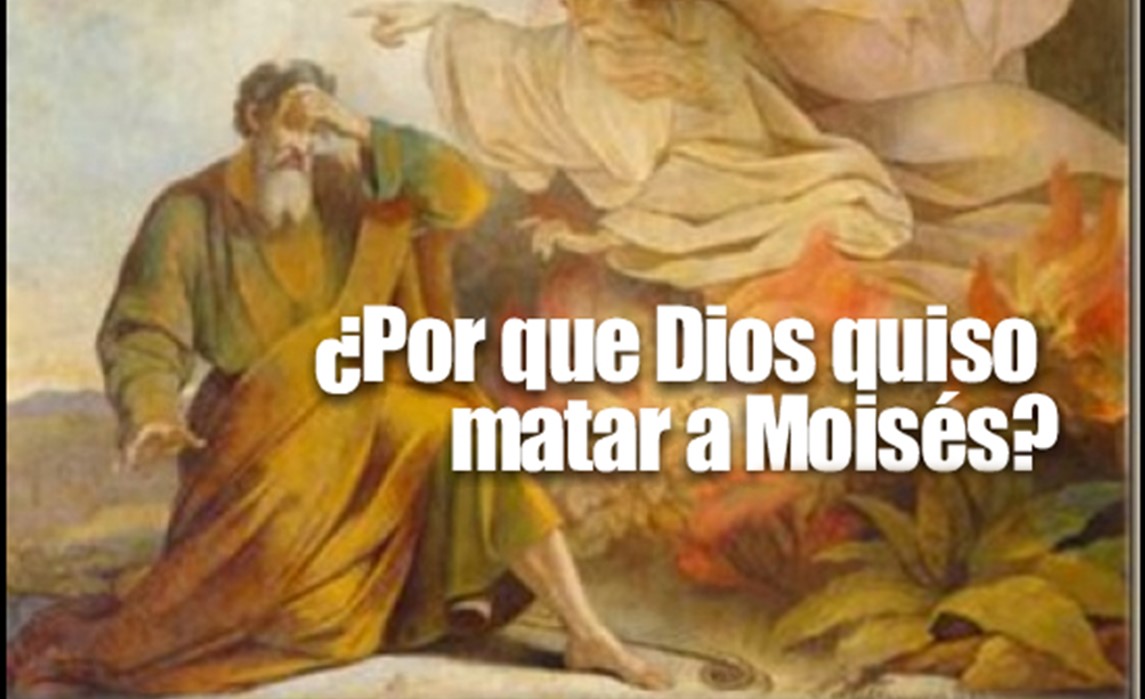 OMISIÓN PELIGROSA 
Éxodo 4:19-26.
Dios le da indicaciones a Moisés.
El Señor le dice que vuelva a Egipto porque todos los que procuraban su muerte habían muerto, Moisés obedece, V.19-20.
El Señor le dice que al volver a Egipto haga todas las maravillas que he puesto en tu mano y permitiría que el corazón de faraón sea endurecido para no dejar ir al pueblo, V.21.
El Señor consideró a Israel como a su primogénito y Él sabía que habría un intercambio entre Su primogénito (Israel) y el primogénito de Egipto, V.22,23.
Dios confronta a Moisés fuertemente por no circuncidar a su hijo, V.24-26. “Una omisión peligrosa”.
Séfora Quizás se opuso al rito de la circuncisión porque ella no era Israelita y quizá pensaba que era una costumbre barbárica.
Séfora tuvo que hacer la circuncisión ella misma con cuchillos de piedra bien afilados.
Séfora reconoció la seria naturaleza del llamado de su esposo y de lo importante que era que toda la familia caminara en los caminos del Señor.
Si Dios nos exige obediencia no vacile y duda, más bien obedezcamos fielmente sus mandatos, de lo contrario puede ser fatal.
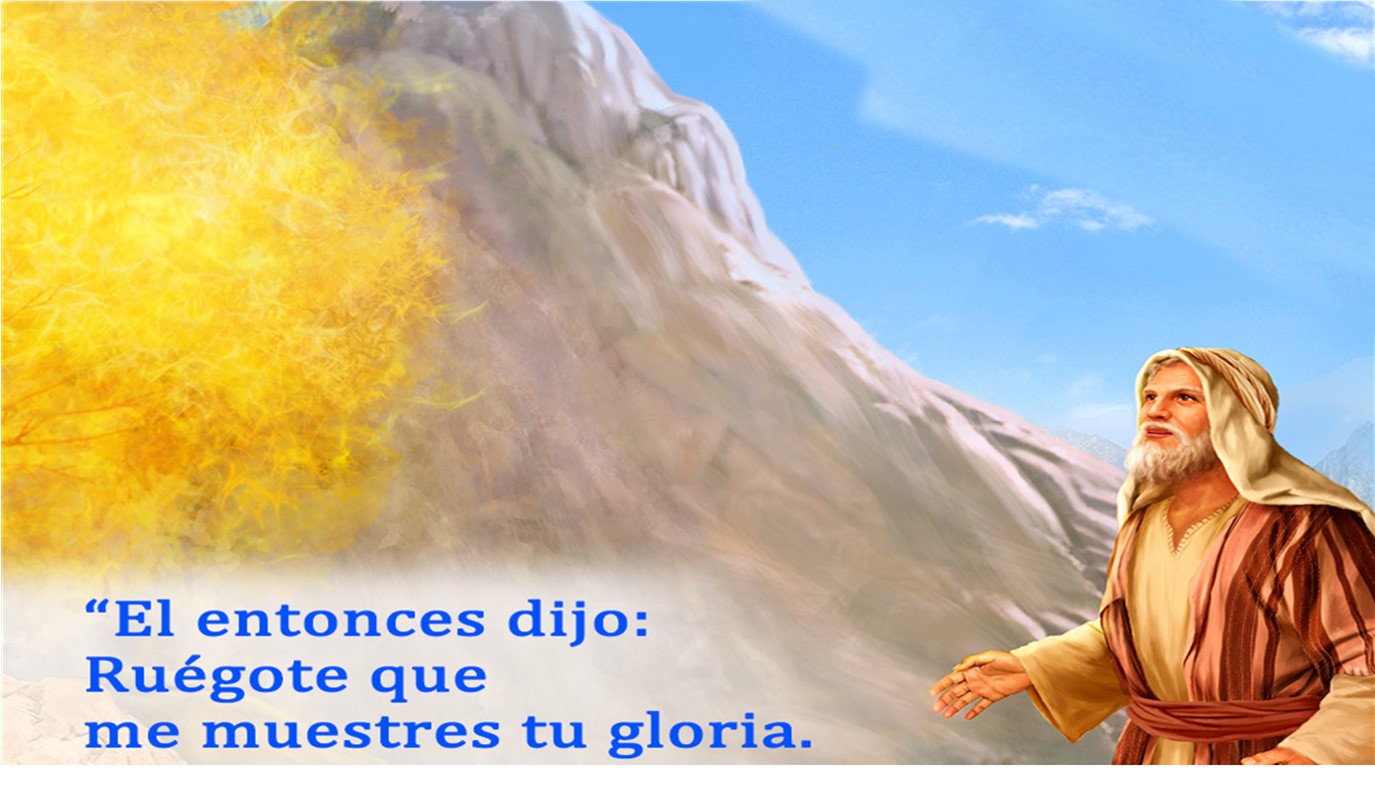 VISIÓN PROHIBIDA
Éxodo 33:11-23.
Moisés gozó de una relación especial con Dios, el Señor le hablaba cara a cara, como habla cualquiera a su compañero, V.11.
Moisés habla con Dios.
El no sabía quién le iba acompañar, V.12.
El halló gracia ante Dios, V.12,13.
El necesitaba conocer el camino de Dios, conocerle y hallar gracia, V.13.
El le dice a Dios que Israel es pueblo, V.13.
El obtiene respuesta de Dios: “Mi presencia ira contigo y te daré descanso, V.14.
El insiste que solo la presencia de Dios le dará seguridad, V.15.16.
El nuevamente obtiene respuesta de Dios, V.17.
Moisés quería mas de Dios “Te ruego que me muestres tu gloria”, V.18.
Dios le prometió mostrarle su bien, V.19.
Dios le prometió revelar su carácter y no solamente un título, V.19.
Dios le explicó que lo que deseaba era imposible, ya que nadie puede ver el rostro de Dios y vivir, V.20.  Véase Juan 1:18. “Una visión prohibida”.
Dios sin embargo complació a Moisés al permitirle una revelación de sí mismo sin precedentes, V.21-23.
Si Dios recompensa al que le busca, vale la pena mantener una relación intima con Él para experimentar su gloria en nuestra vida.
DISCIPULADO Y MINISTERIO EN ACCIÓN
Cuando la dirección de Dios nos parece ilógica y difícil, podemos confiar que Él caminará con nosotros y nos cuidará.
Él Señor anhela una relación intima con nosotros, conforme vivimos en obediencia a Él. 
Busque maneras de acercarse mas a Dios, lea y aplique la Palabra de Dios a su vida, ore por los que le rodean para que oigan a Dios y lo sigan.
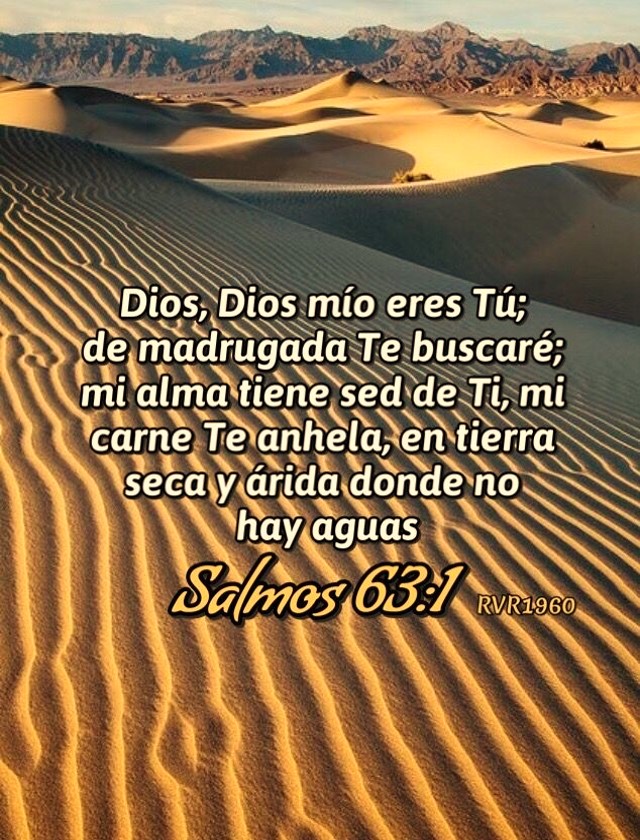